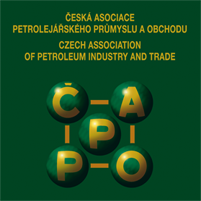 Petrol Summit 2016
Vývoj maloobchodního trhu s pohonnými hmotamiJan Mikulecvýkonný ředitel ČAPPO
Složení vozového parku v ČR k 30. 9. 2016
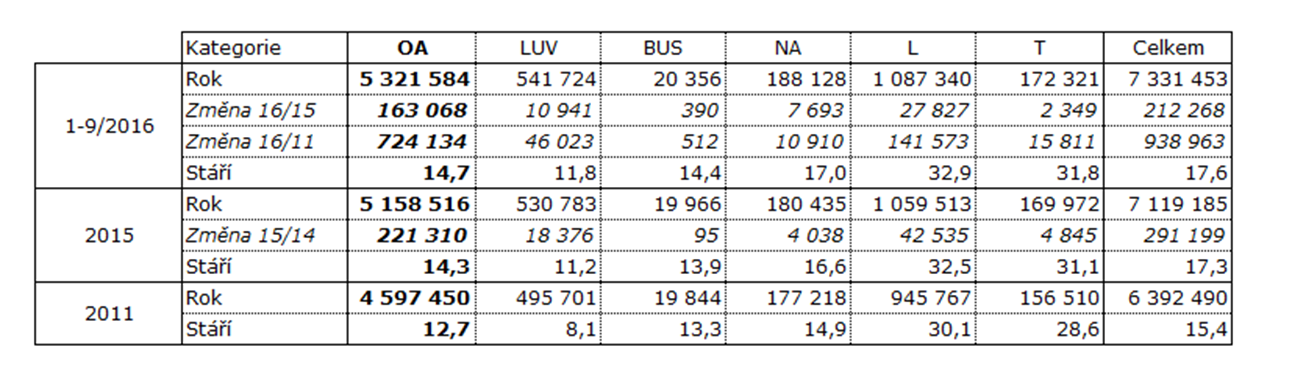 Zdroj: SDA
Stáří osobních automobilů
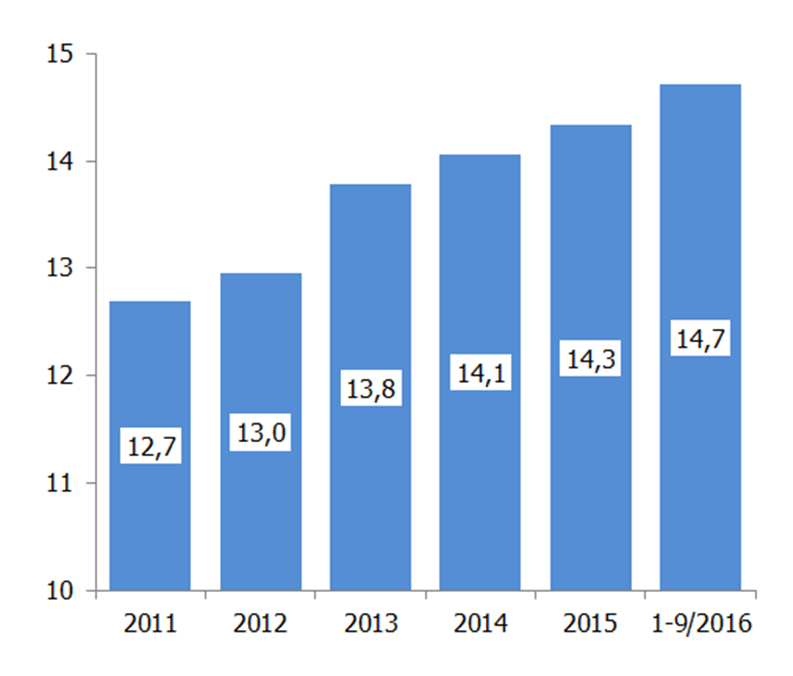 Průměr EU 2014  9,7 roku

Zdroj: SDA, TÜV SÜD 2016
Os. automobily – počet, proběh, emise
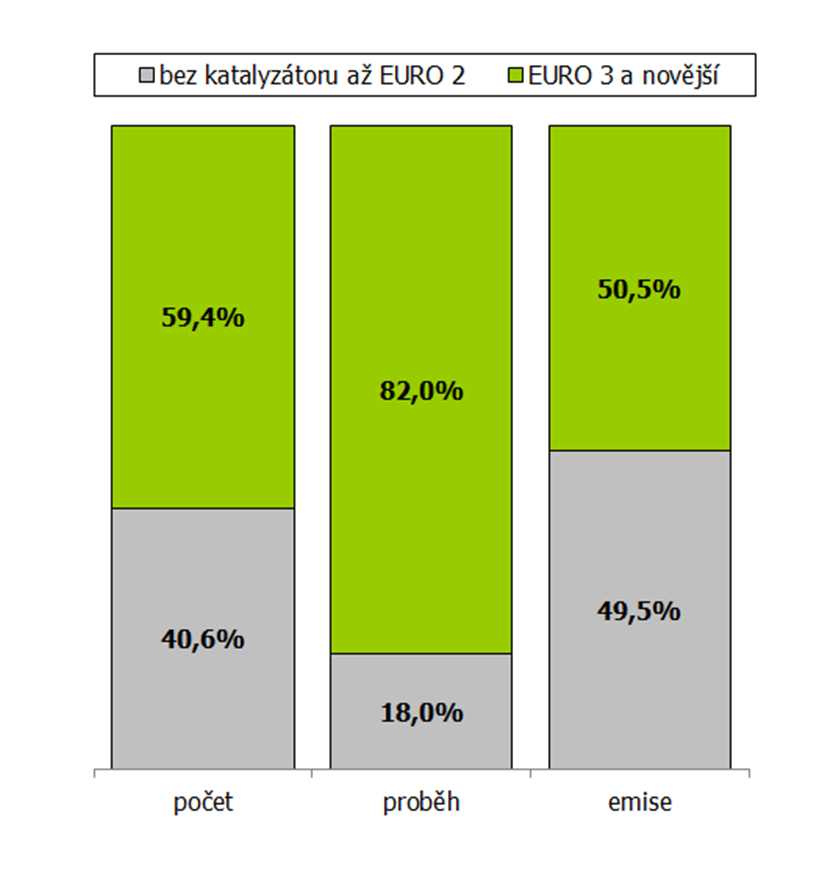 Zdroj: TÜV SÜD, 2016
Nové registrace OA dle paliva
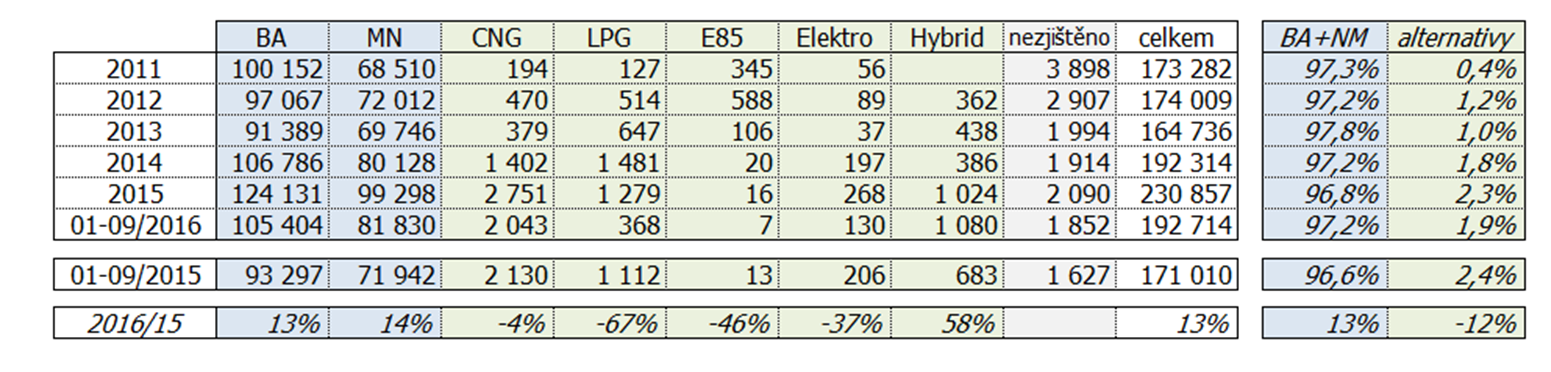 Zdroj:  SDA
Struktura vozového parku v zemích EU
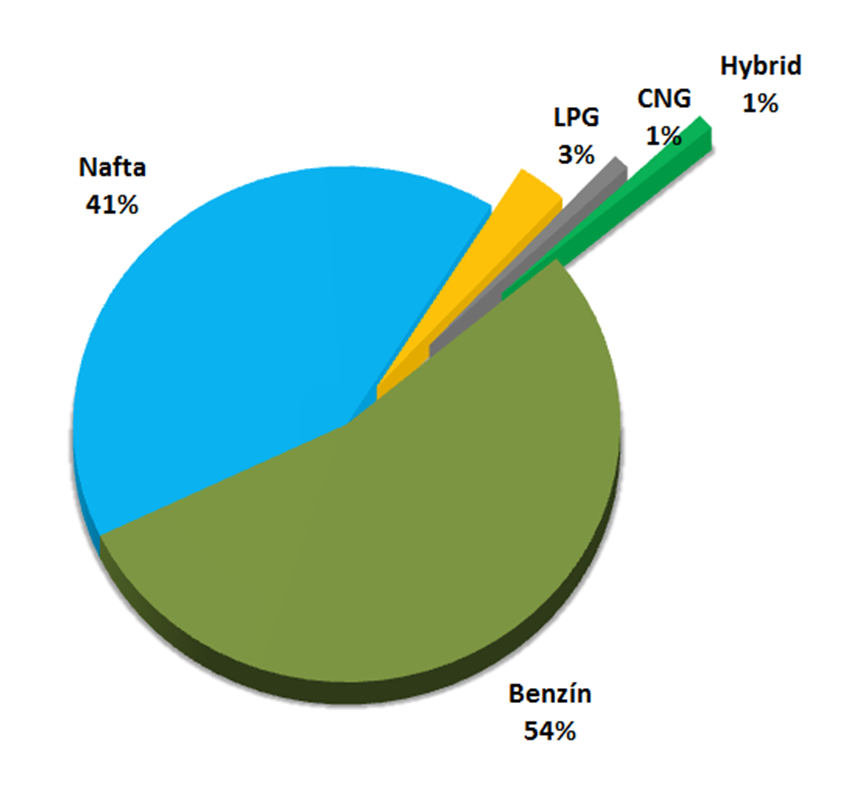 Zdroj: FuelsEurope Statistical Report 2016
Prognóza vývoje počtu aut v Německu (mil. ks)
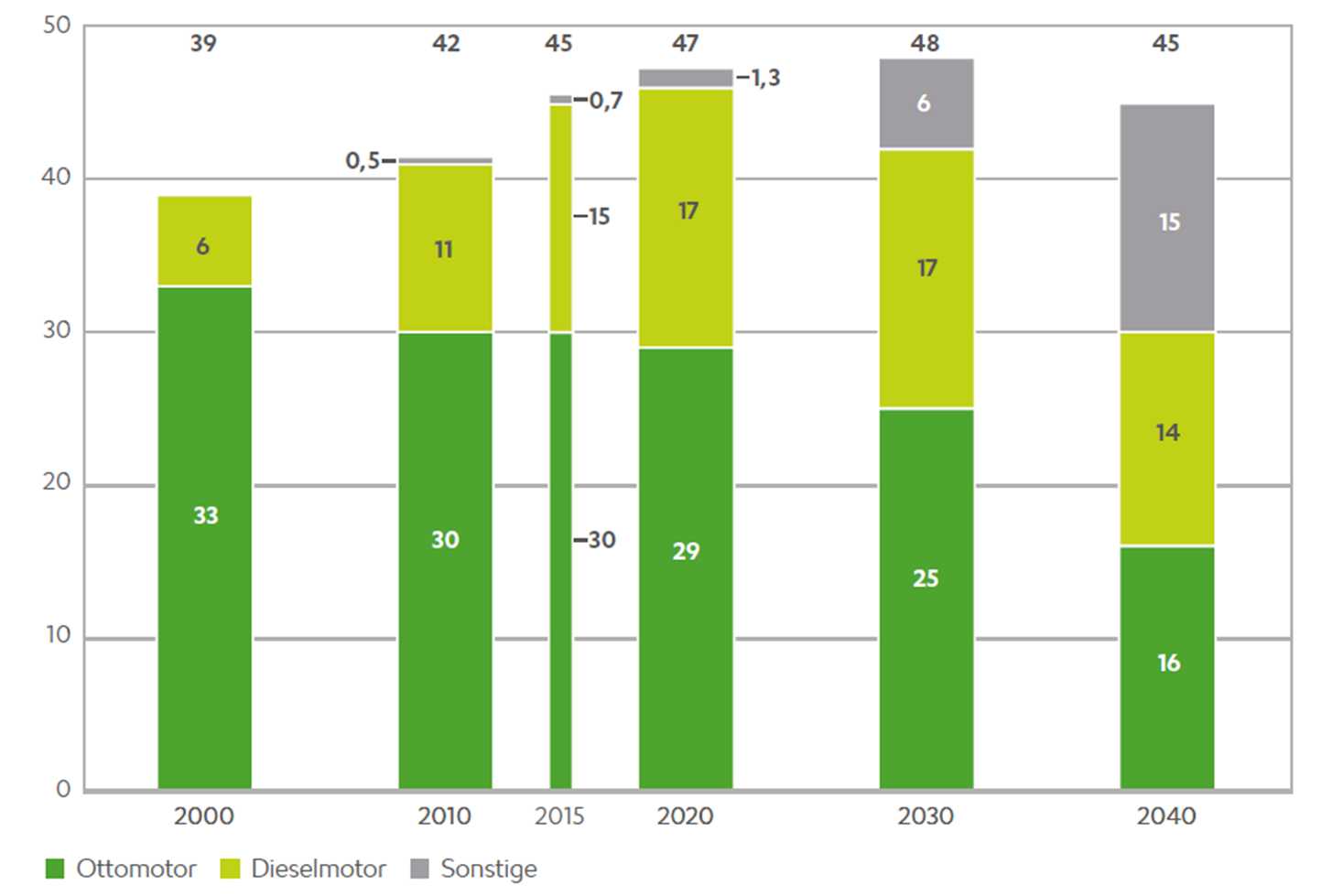 Zdroj: ExxonMobil Energieprognose Deutschland 2016-2040; září 2016
Prognóza vývoje počtu aut v Německu- ostatní (tis. ks)
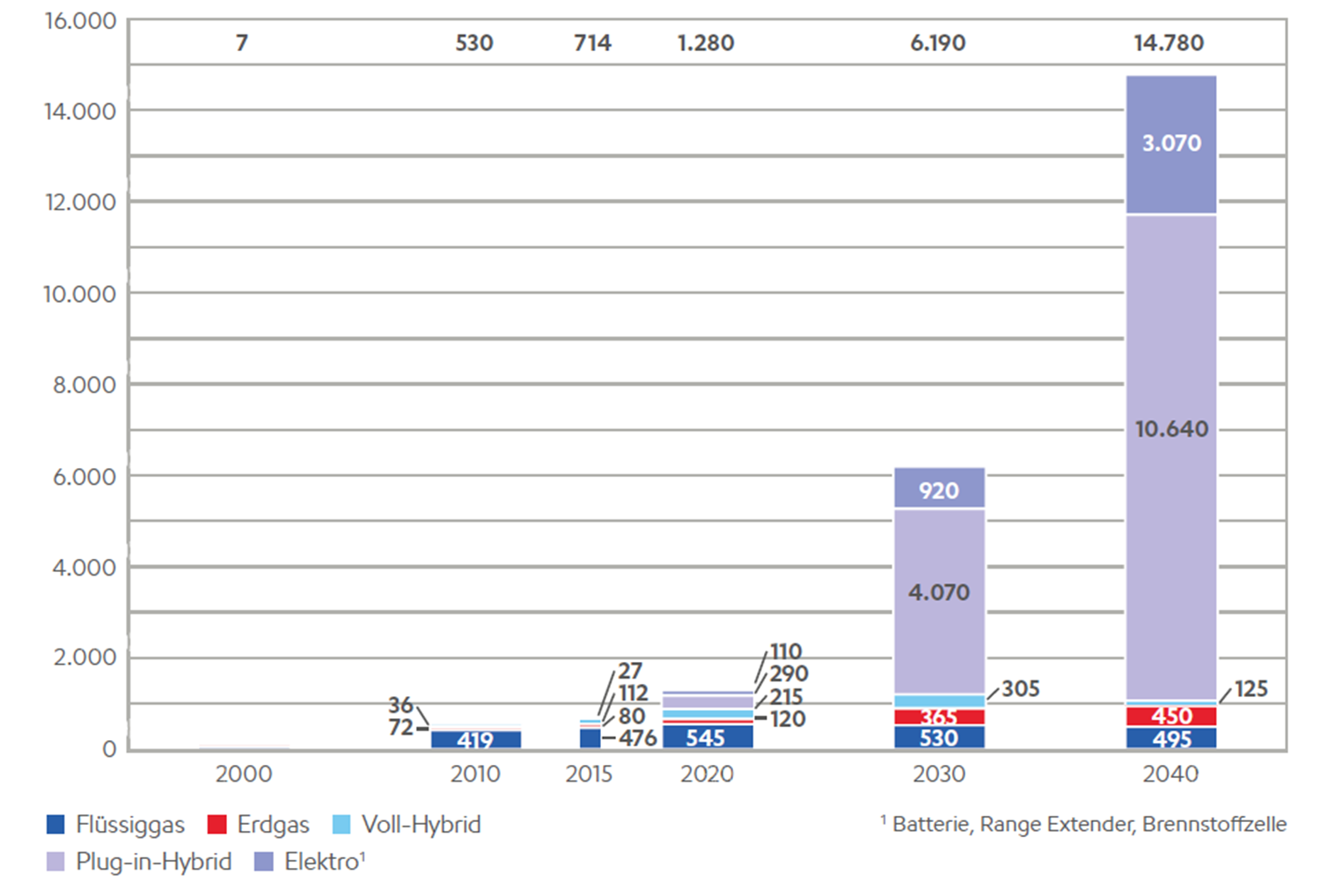 Vývoj počtu čerpacích stanic
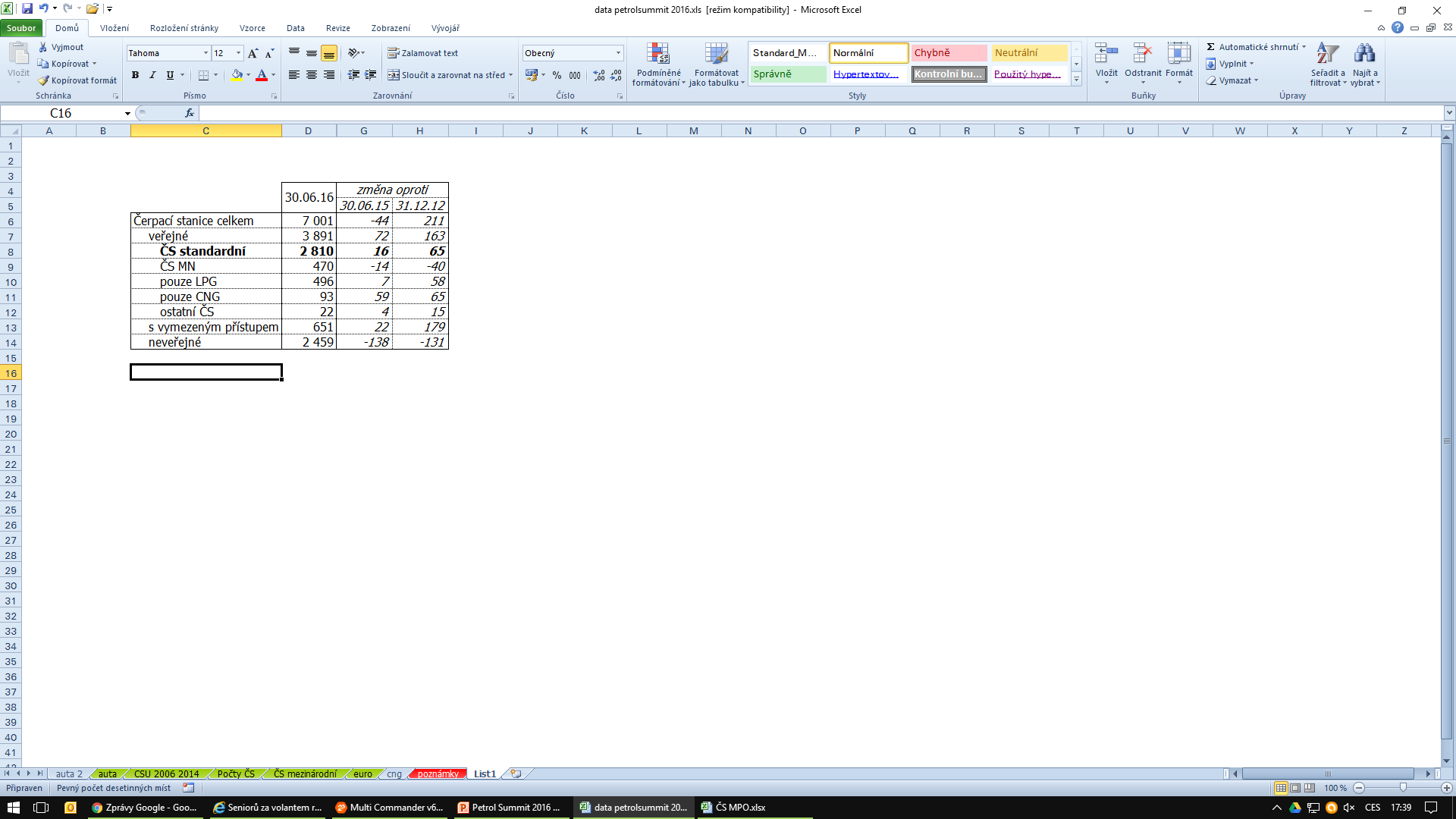 Zdroj: MPO
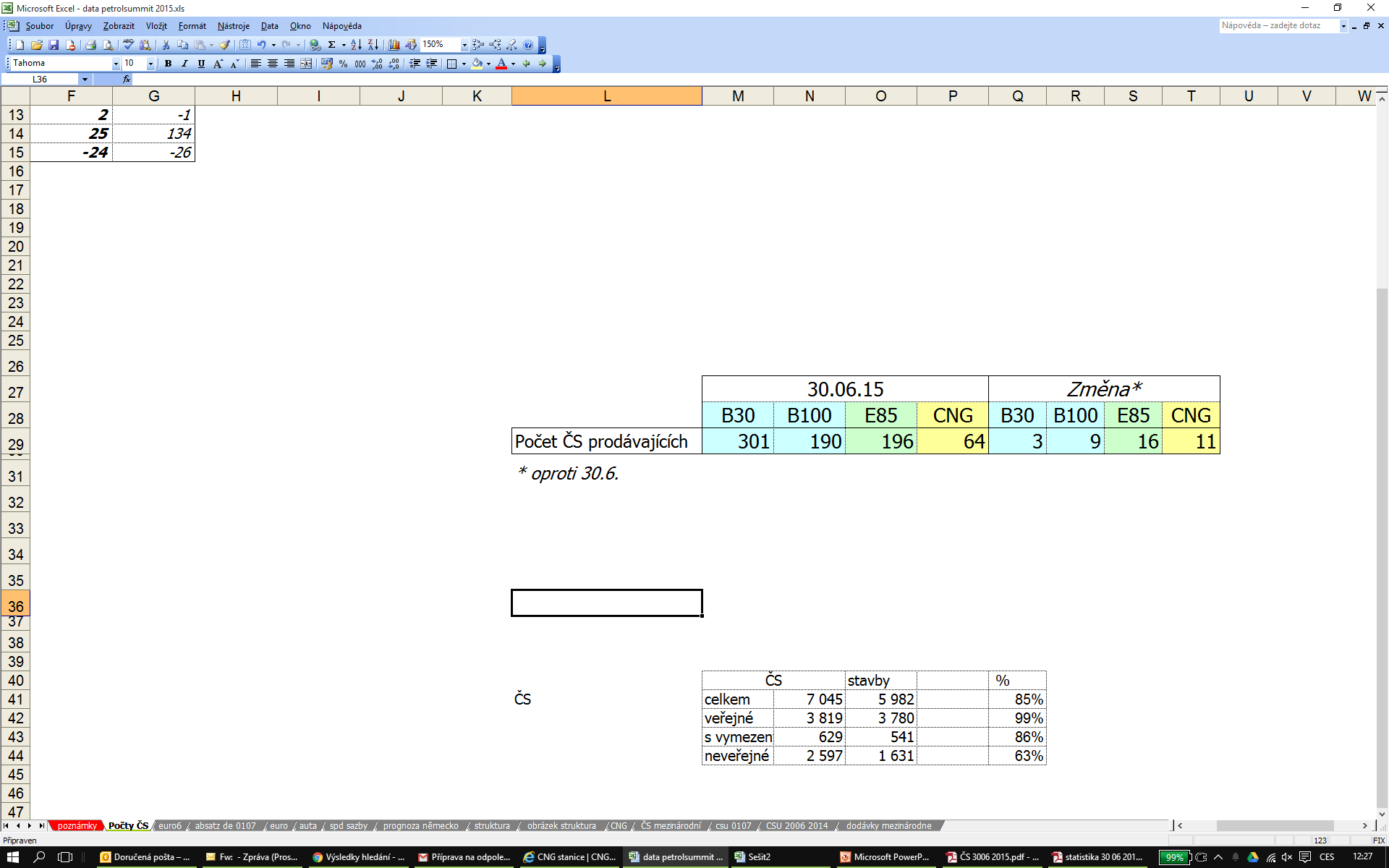 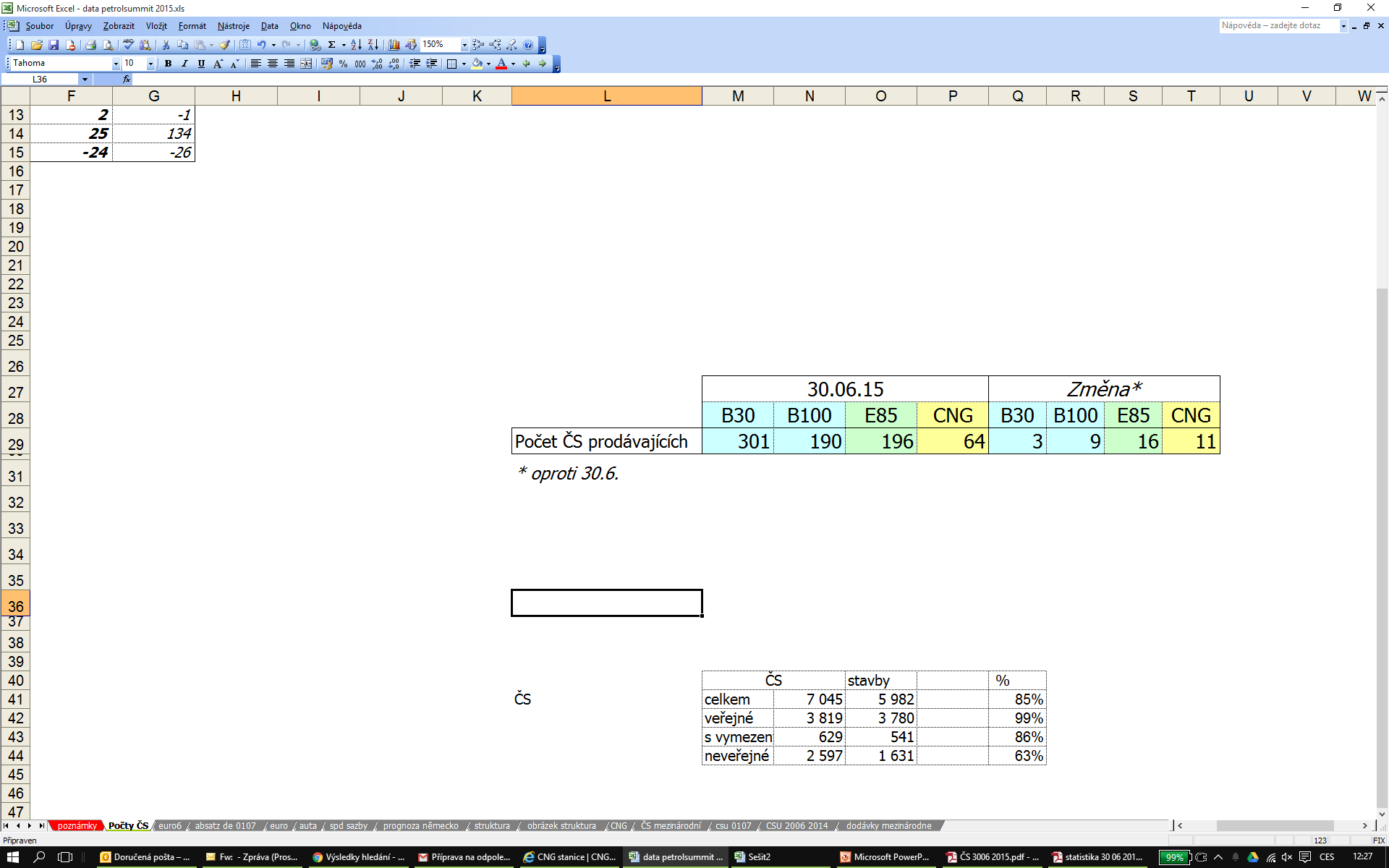 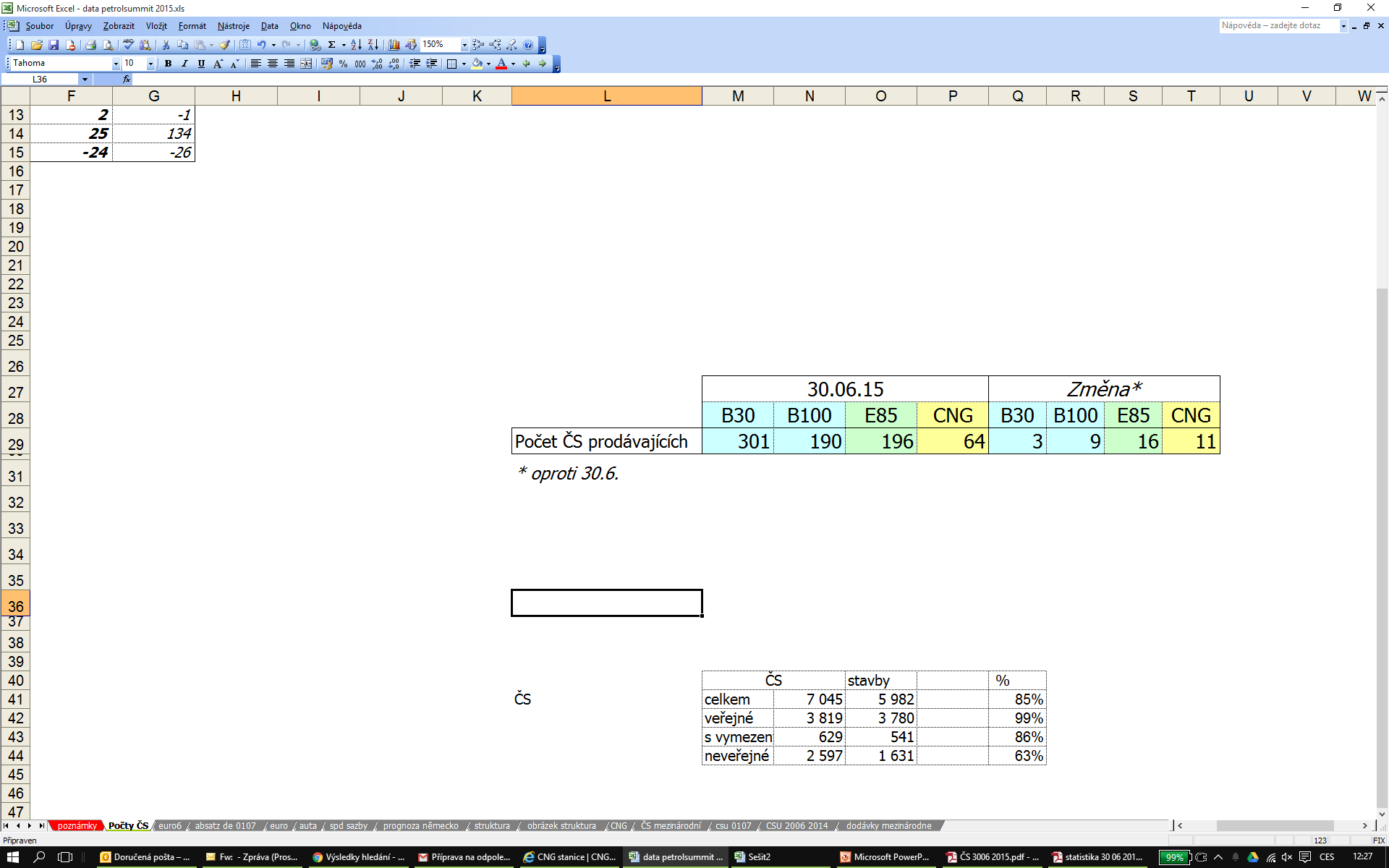 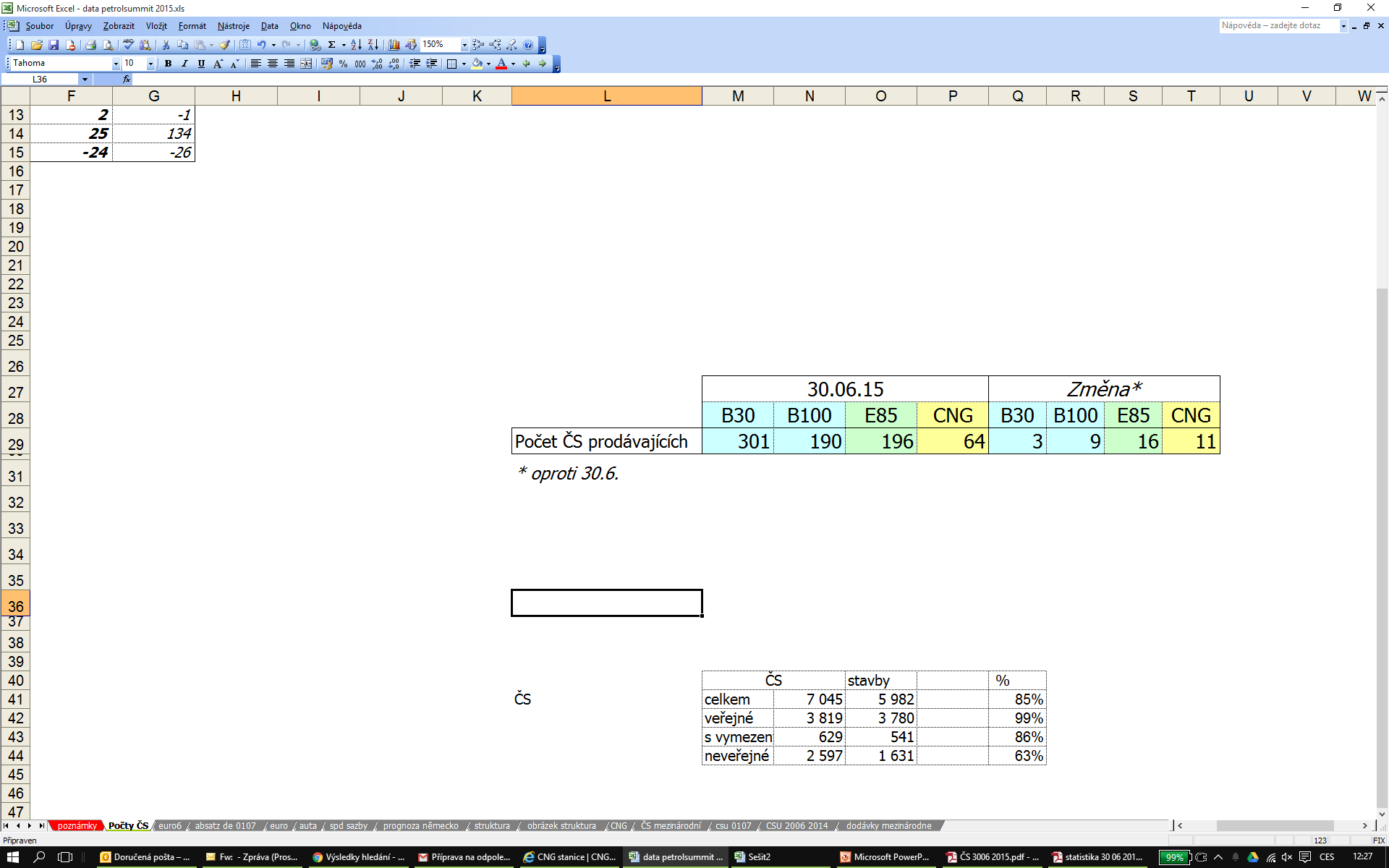 Čerpací stanice v ČR a okolních zemích
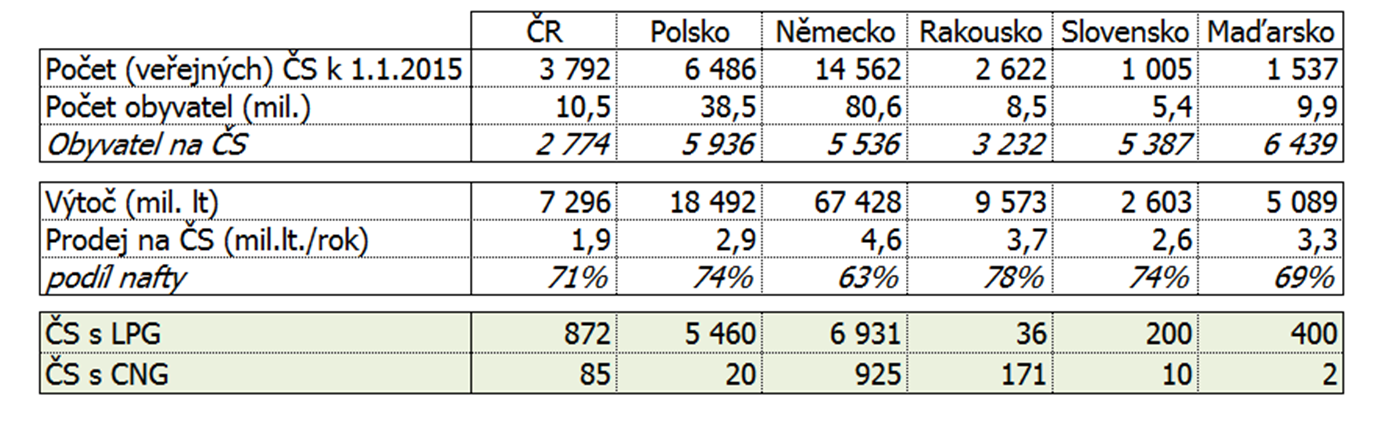 Zdroj: NOIA
Údaje o dodávkách BA a NM na trh v ČR (kt)
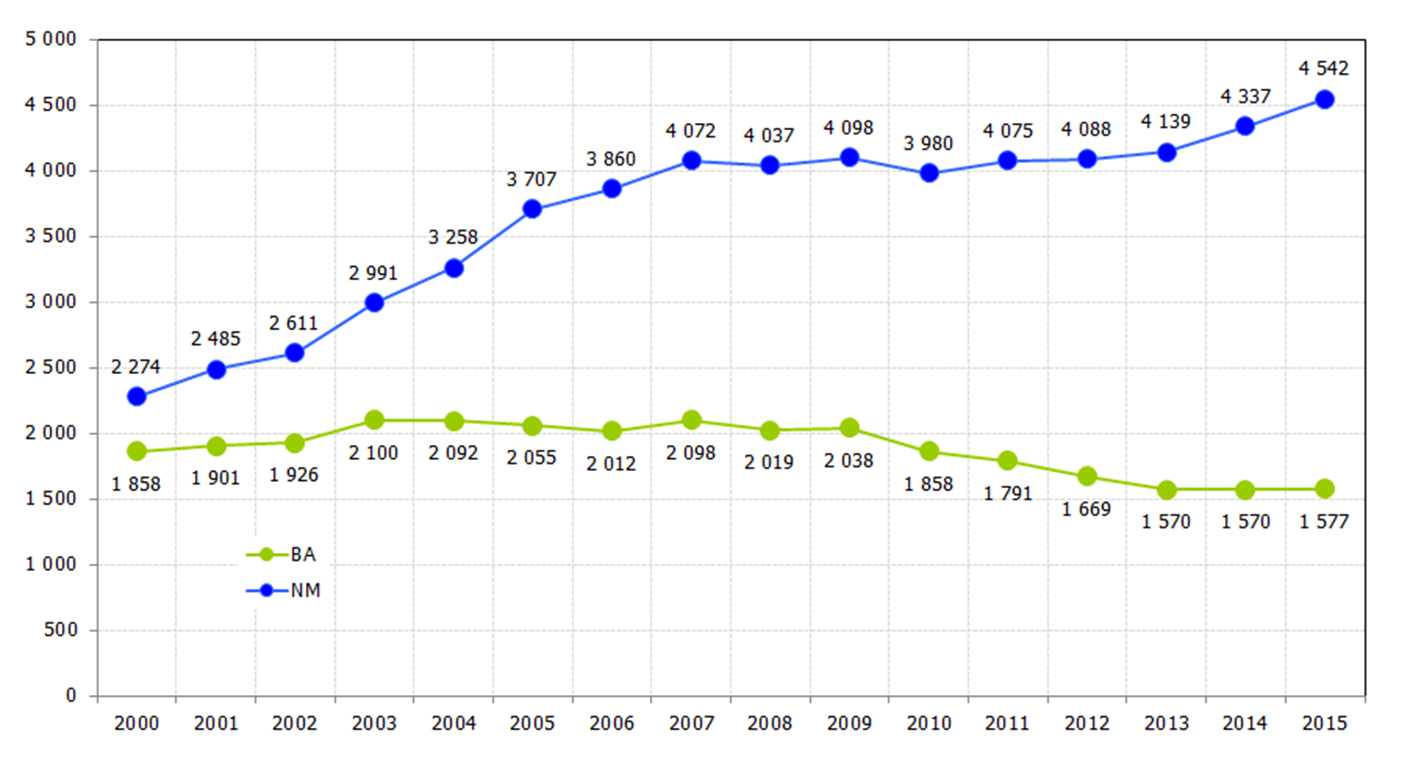 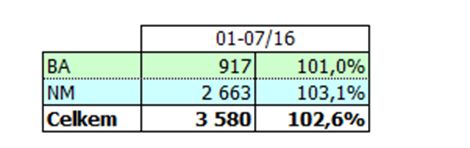 Zdroj: ČSÚ
Uhlovodíková paliva
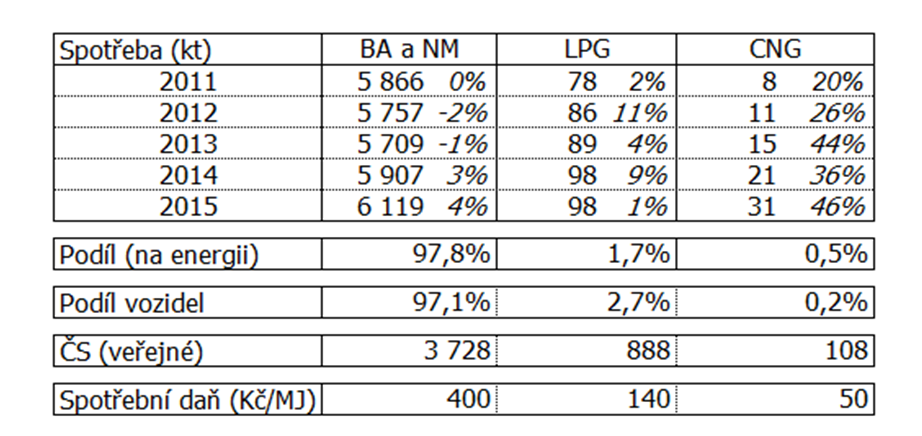 Zdroj: NOIA, ČSÚ, GŘc, ČPS
Trh 1996 a dnes
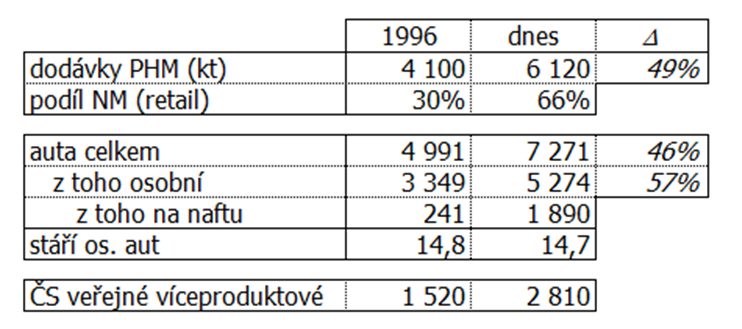 Legislativa: zákon o PHM
234/2013 Sb., účinnost 1.10.2013
zavedení kaucí pro distributory
130/2014 Sb., účinnost 1.7.2015
nález ÚS, ruší ustanovení o kaucích 
157/2015 Sb. účinnost 1.7. 2015
reakce na nález Ústavního soudu, kauce 10 mil. Kč po splnění řady podmínek
od 1.8.2015 zavedena oznamovací povinnost pro distributory PHM
aktuálně: novela zákona projednávána jako tisk 861 v Poslanecké sněmovně, první čtení proběhlo 19.9.
V létě 2015 ČAPPO byl připraven obšírný návrh novely (definice čerpacích stanic, prodej PHM jen z čerpacích stanic jež jsou stavbou, fleetové karty, sortiment PHM, plnění a plombování cisteren…), nakonec z větší části nebyl přijat
transpozice směrnice EU o podpoře infrastruktury pro alternativní paliva (transpoziční termín listopad 2016)
definice alternativních paliv (do zákona se dostává elektřina), změny v povinnostech pro provozovatele a vlastníky čerpacích a dobíjecích stanic
Legislativa: zákon o PHM II
informační povinnost provozovatelů ČS (kompatibilita paliva a vozu, porovnání cen alternativních paliv s cenou benzínu)
mimo rámec transpozice
sjednocení režimu v povolování čerpacích stanic (§ 5, odst. 1 a 2 platného znění) „na základě kolaudačního rozhodnutí“ a „na povolení“ jednotně řešeno odkazem na ustanovení dalších relevantních zákonů a normy, sjednocení režimu 
prodej na palivové karty nebude distribucí pohonných hmot
povinnost nabízet a prodávat benzín E5 skončí 1.1.2018 (doposud 31.12.2018)

Současně je připravována i novela vyhlášky 133/2010 Sb. (vyhláška o jakosti a evidenci pohonných hmot)
novelizace má v zásadě transpoziční charakter (alternativní paliva)
proběhlo meziresortní připomínkové řízení
Legislativa: zákon o ochraně ovzduší
382/2015 Sb., účinnost od 1.1.2016
kvartální plnění objemové povinnosti alespoň na ~ 70%
upřesnění podmínek pro započítávání biosložek do objemové povinnosti
nezapočítávání vysokoncentrovaných biopaliv do objemové povinnosti
aktuálně:
1. novelizace sněmovním tiskem 678 (26.10. doručeno k podpisu prezidentovi, předpokládaná účinnost 1.1.2017)
na základě ČAPPO iniciovaného pozm. návrhu snížení úspor emisí v letech 2017 až 2019 ze 4% na 3,5%; upřesnění podmínek započítávání biosložky jak v objemové, tak emisní povinnosti („zabránění recyklaci B100“)
2. novelizace sněmovním tiskem 924 (první čtení zařazeno na pořad probíhající schůze sněmovny, předpokládaná účinnost 1.4.2017)
Legislativa: zákon o ochraně ovzduší II
transpozice novelizovaných směrnic EU
možnost zohlednit dvojnásobně množství některých biopaliv (biopaliva z použitého kuchyňského oleje, kafilerních tuků a pokročilá biopaliva)
ustanovení o zohlednění CNG, LPG .... do emisní povinnosti na základě smlouvy o společném plnění povinnosti
možnost využít snížení emisí z těžby
pokuta 10 Kč za kg neušetřeného CO2

Současně je připravována i novela nařízení vlády 351/2012 Sb., o kritériích udržitelnosti biopaliv
Legislativa: zákon o SPD
201/2014 Sb., účinnost 1.10.2014
znovuzavedení zelené nafty (rostlinná výroba, aktuálně i živočišná a lesnictví – sněmovní tisk 839)
331/2014 Sb., účinnost 1.1.2015
jištění spotřební daně 
změna principů vydávání a odnímání povolení (spolehlivost, daňová bezdlužnost, ekonomická stabilita)
zvýšení limitu pro zajištění daně na 1,5 mld. Kč
zavedení registru osob, nakládajících se zvláštními minerálními oleji
157/2015 Sb., účinnost 1.7.2015
měřidla v daňových skladech minerálních olejů
315/2015 Sb., účinnost 1.7.2015
uvolnění zajištěného zboží (přeprava s vadnými doklady)
legislativní základ pro „alternativní doklady“
možnost v dokladech k dopravě uvádět pouze sazbu SPD a množství produktu
úprava rušení povolení z moci úřední
Legislativa: zákon o SPD II a další
382/2015 Sb., účinnost 1.1.2016
vyšší zdanění vysokoncentrovaných biopaliv (notifikace EU)
v přípravě: zavedení elektronického systému sledování doprav vybraných výrobků ve volném daňovém oběhu

Zákon o elektronické evidenci tržeb

ČSN 73 6060 Čerpací stanice pohonných hmot
ČAPPO
10 členských firem: Agrofert, Čepro, MERO, MOL, OMV, Shell, Total, Unicode, Unipetrol RPA a WAG
rozvíjí se činnost odborných sekcí: vedle tradiční sekce Maziva nově sekce Alternativní paliva, LPG, Provozování ČS a Přeprava pohonných hmot